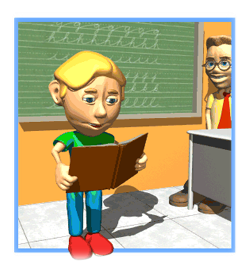 Математическое ралли « Маршрут по району»урок алгебры в 7 классе
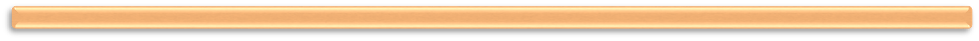 Цели урока:
закрепить умение решать линейные  уравнения;
Обеспечить устойчивую мотивационную среду, интерес к изучаемой теме;
Развивать умение обобщать, правильно отбирать способы решения уравнения;
Воспитывать волю и настойчивость для достижения конечных результатов
02.05.2011
2
План урока
Организационный момент
Устные упражнения
Работа по материалам урока
Итог урока
Домашнее задание.
02.05.2011
3
Карта путешествия
Д. Константиновка (старт) 
заправка топливом  .
Карламанская пещера
Голубое озеро
Аксаковское озеро и его окрестности 
Д. Константиновка    Финиш               (самостоятельная     ...
4
заправка топливом                                                           			(устный счет)
1.Какое выражение называется числовым? 
2.Какие математические законы необходимы при нахождении значения числового выражения?
      Переместительный закон            а +в=в+а            ав=ва
      Сочетательный закон                 (а+в)+с=а+(в+с)   авс=а(вс)
     Распределительный закон                      а(в+с)=ав+ас
3. Вычислите наиболее рациональным способом.
	½ + 2  2/3 +1 ½ +1  1/3 	
	4,16+2,5+6,04+3,5	
	7,8*6,3+7,8*13,7		
	17,96*0,1-0,1*81,96	
	4,03*27,9-17,9*4,03
5
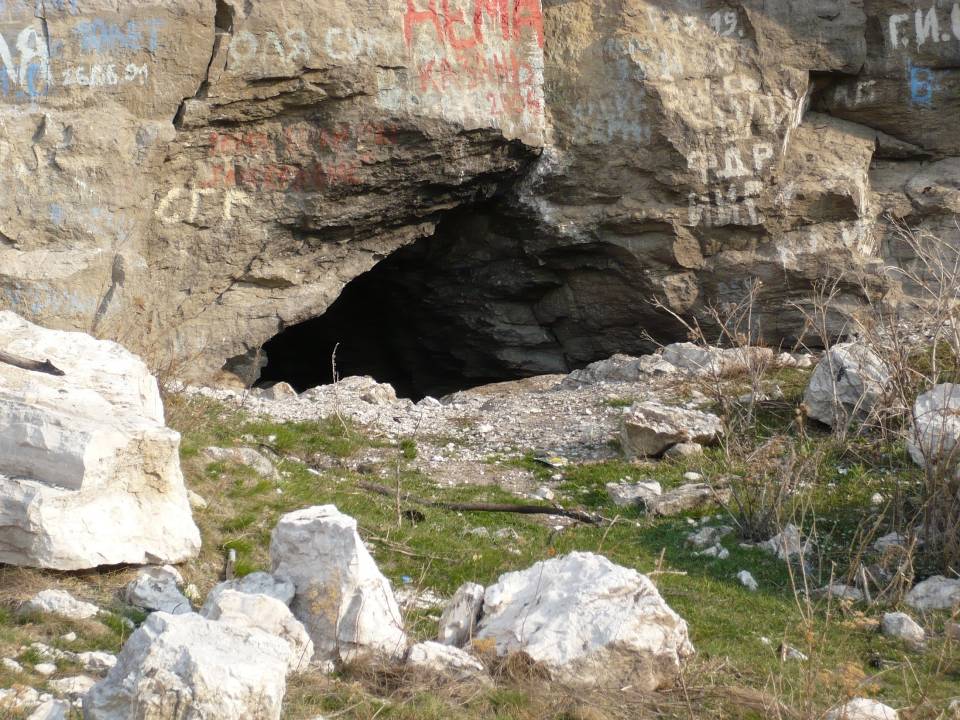 Карламанская пещера
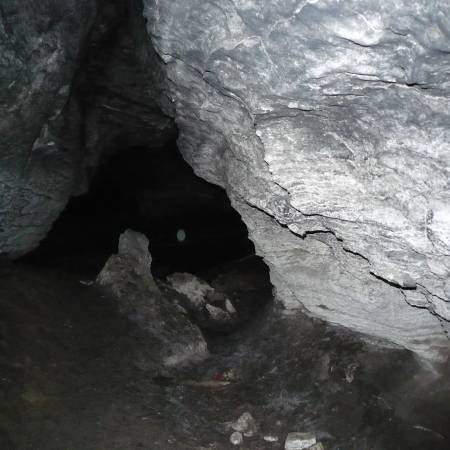 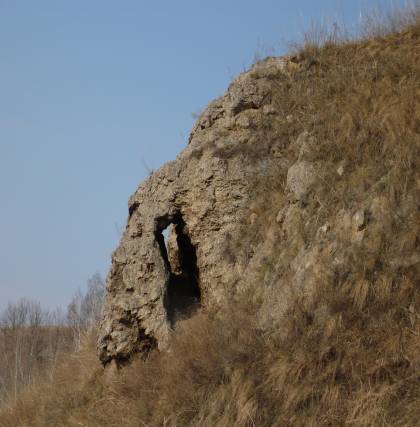 02.05.2011
6
Карламанская пещера
команда.     (1 ½ + 2 2/3 ): 3 ¾ -2/5 


2 команда.     1 1/10 + 7: (3 1/12 – 1 5/8)


3 команда.    3 1/10 – 1 5/9 *(2 ¼  - 1 7/8)
7
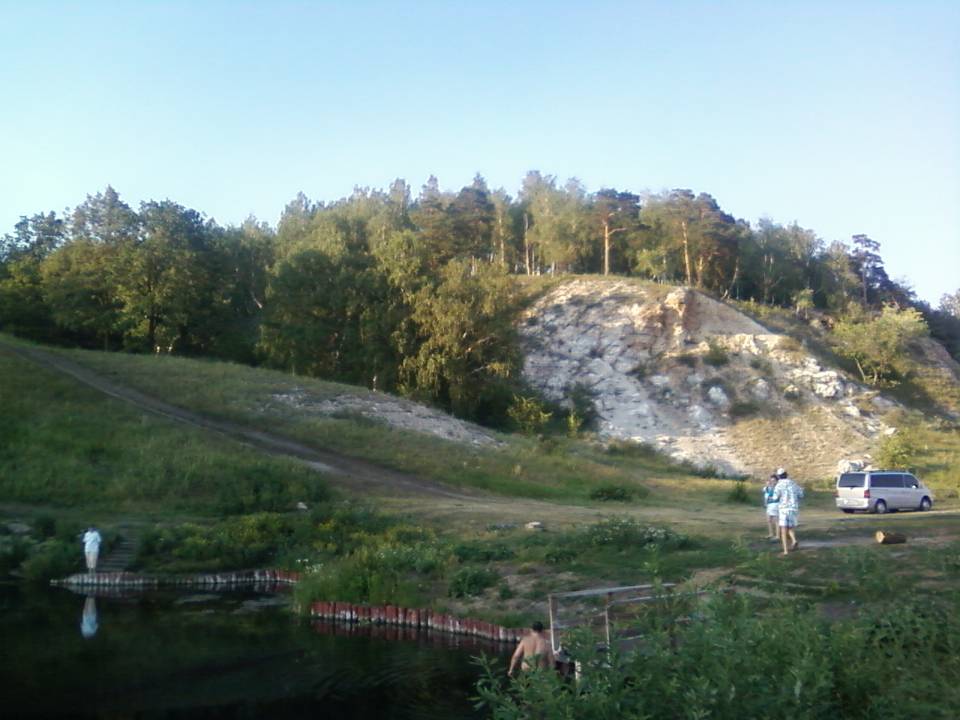 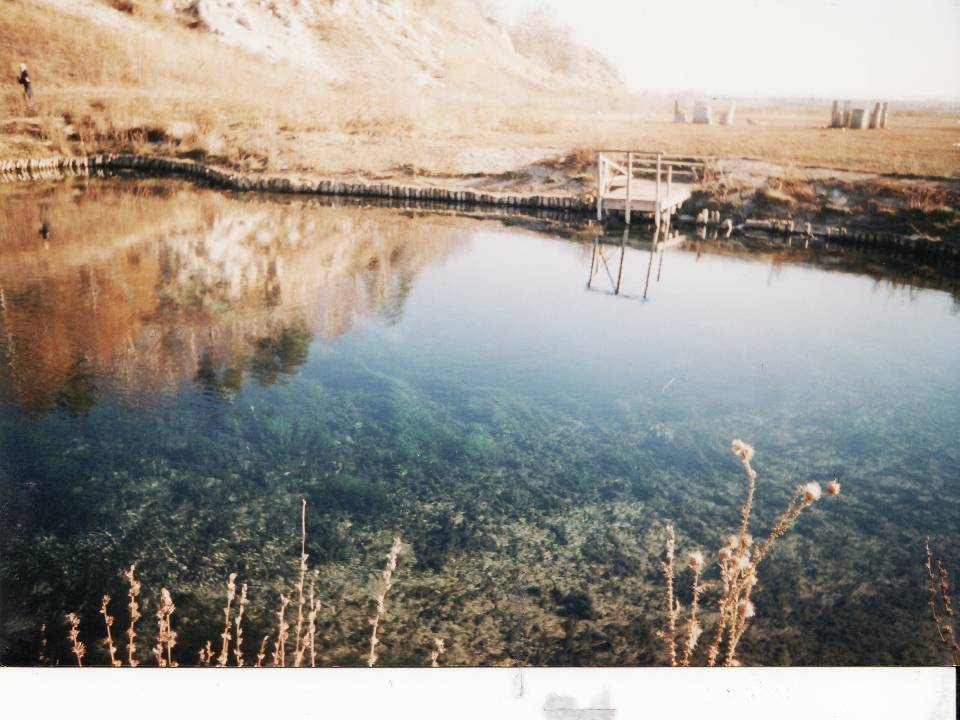 Голубое озеро
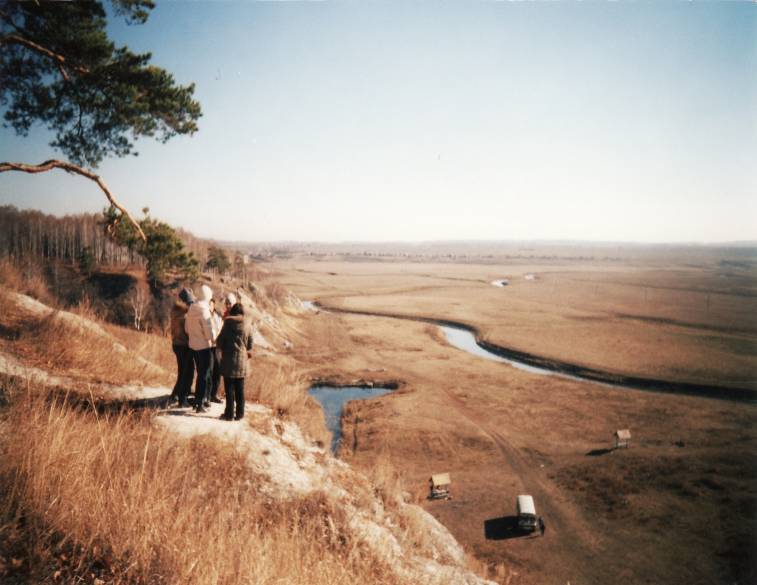 02.05.2011
8
Голубое озеро
1 команда. 		x+ (в+с+а)-d
			a-(b+c-d)
			2x+9=13-x
 2 команда.		x+a+(b-d)
			m-(n+p-q)
			14-y=19-11y
3 команда.		x+(b-a+d)
			a-(d+c-k)
			0,8x+14=2-1,6x
9
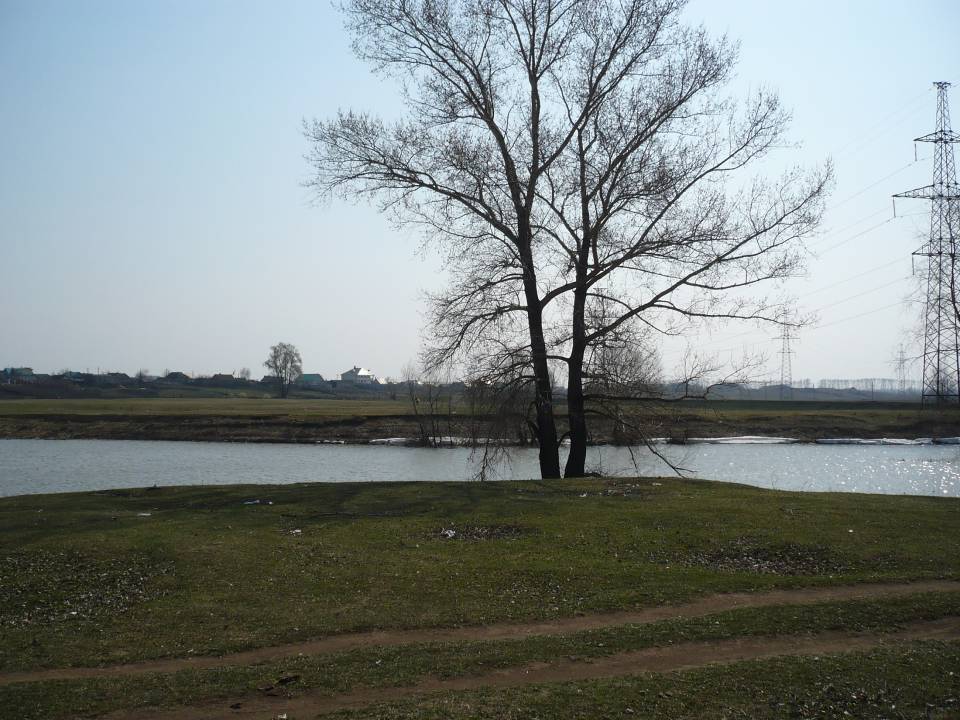 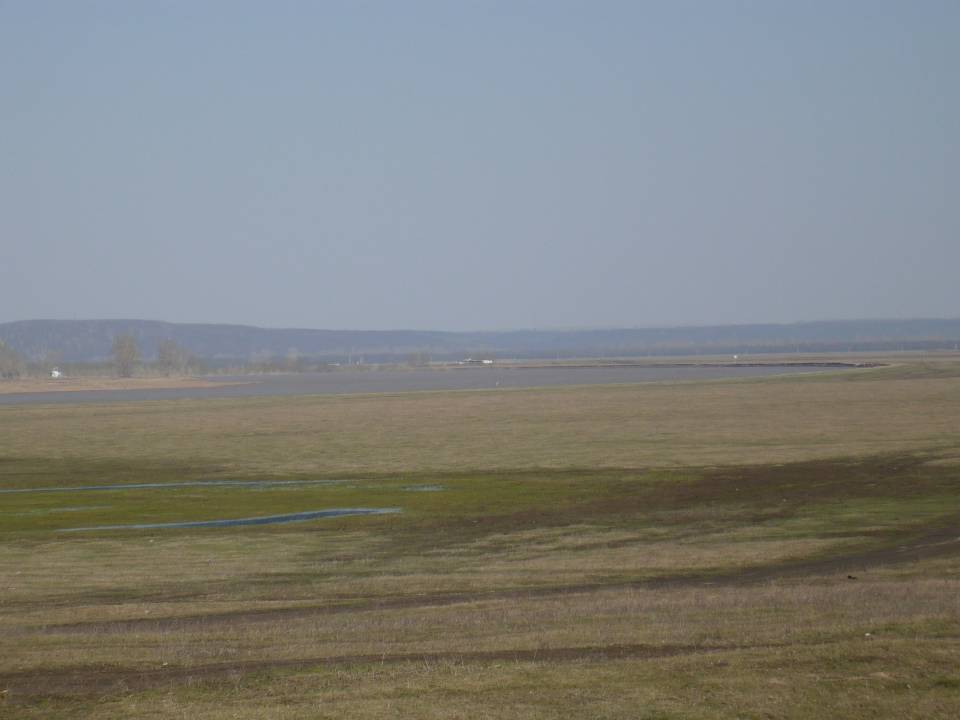 Аксаковское озеро и его окрестности
02.05.2011
10
Аксаковское озеро                 и его окрестности
1команда. Турист, прошел в первый день 3у км, а во второй день
на 2х км больше. Какое расстояние прошел турист за два   дня? Вычислите это расстояние при у=3,4 и х=2,5.

2 команда. Найдите площадь прямоугольного участка земли, если
 его длина равна х м, а ширина на у м меньше. Вычислите
 эту площадь при х=10, у=2,1.

3 команда. Токарь за один час может изготовить 3а деталей, а его
  ученик изготавливает на в деталей меньше. Сколько 
  деталей они могут изготовить вместе за 1 час? Найдите
  это количество при а=5, в=4.
11
Финиш              (самостоятельная работа)
1. Найдите значение выражения
	3,4*6,8+3,5*3,2
	3,17+10,2+0,83++9,8
2. Решите уравнение.
	2,5х+15=30
3. Найдите значение выражения.
	Х2 -5У, при Х=-2, У=1,6
02.05.2011
12
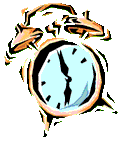 П
  Е
    Р
     Е
      М
         Е
          Н
            А
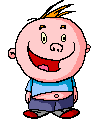 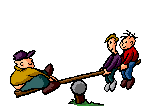 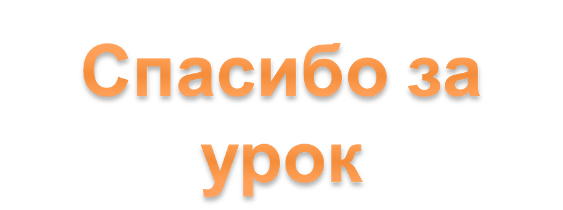